Средневековый город
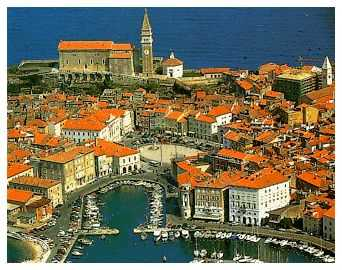 Почем объясняется рост и расцвет городов в Средние века?
Прекращение нападений норманнов и арабов
Рост населения в Европе
Отделение ремесла от сельского хозяйства
Город и сеньор
Город возникал на земле сеньора, поэтому….
Повинности, подчинение
сеньор
город
Защита, привилегии
Городское общество
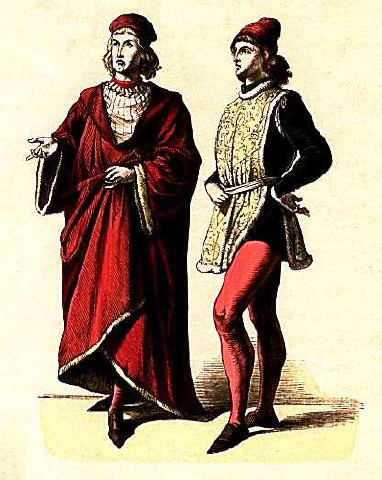 Бюргеры или Буржуа – 
Богатые полноправные горожане
Ремесленники и торговцы
Управление городом
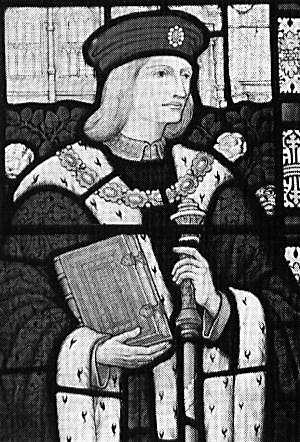 выбирал
Мэр
Городской совет
Ремесленники и цех
Ремесленная мастерская
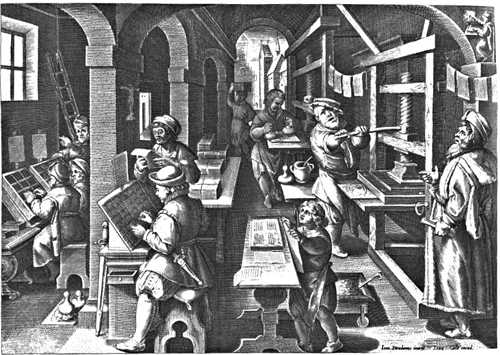 Мастер
Подмастерья
Ученики
Цех – союз мастеров одной специальности